Year 1 Summer Block 6 Measurement: TimeBefore and afterNCLO: Sequence events in chronological order using language (before and after, next, first, today, yesterday, tomorrow, morning, afternoon and evening.
Recognising coins
NCLO: Recognise and know the value of different denominations of coins and notes.
Key vocabulary and questions
Before, after, morning, afternoon, evening
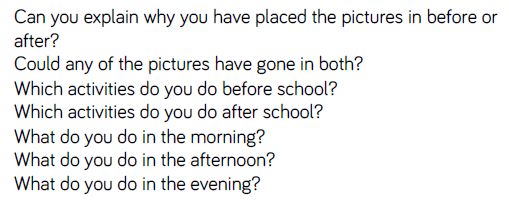 Fluency
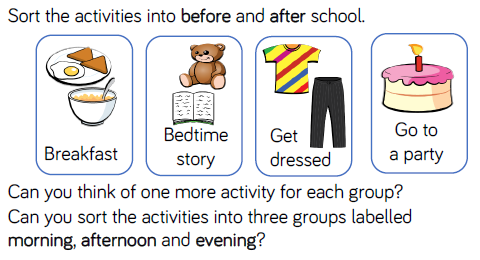 Fluency
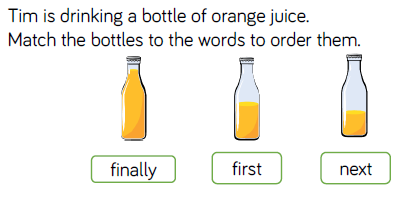 Fluency
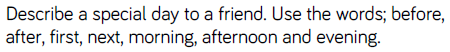 Reasoning and problem solving
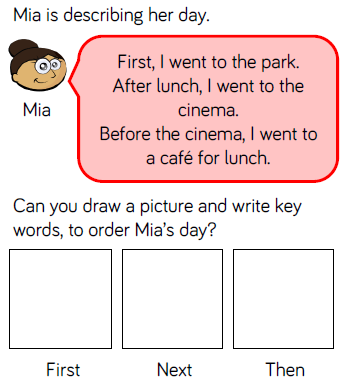 Reasoning and problem solving
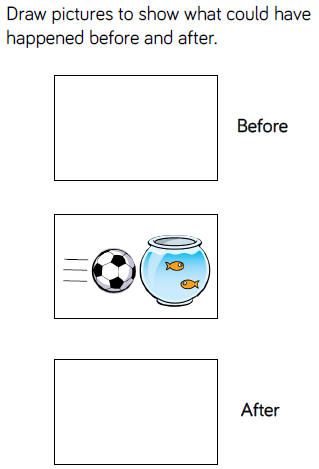 Year 1 Summer Block 6 Measurement: TimeDatesNCLO: To recognise and use language relating to dates, including days of the week, weeks, months and years
Key vocabulary and questions
Day, today, yesterday, tomorrow, month
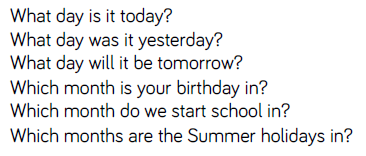 Fluency
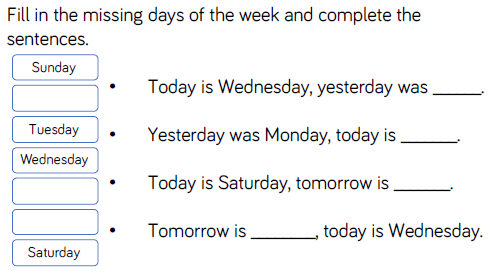 Fluency
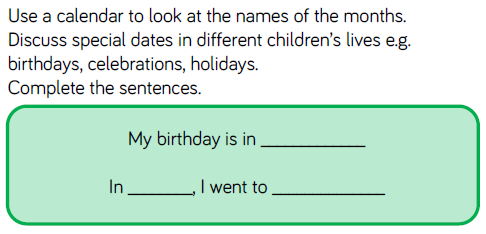 Reasoning and problem solving
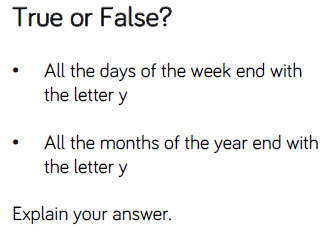 Reasoning and problem solving
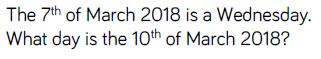 Reasoning and problem solving
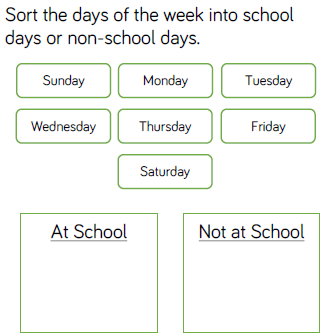 Year 1 Summer Block 6 Measurement: TimeTime to the hourNCLO:Tell the time to the hour and half past the hour and draw the hands on a clock face to show these times. Compare, describe and solve practical problems for time.
Key vocabulary and questions
Hour hand, minute hand
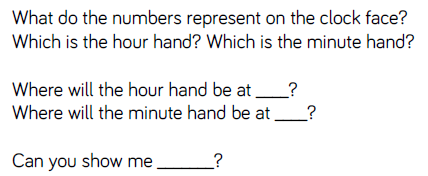 Fluency
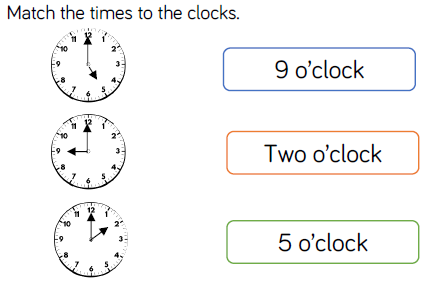 Fluency
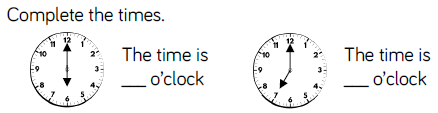 Fluency
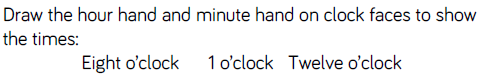 Reasoning and problem solving
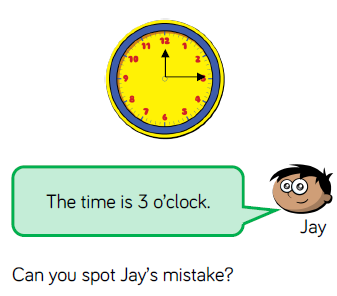 Reasoning and problem solving
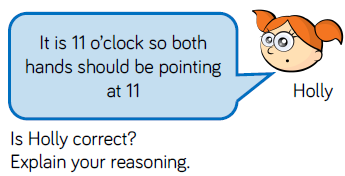 Year 1 Summer Block 6 Measurement: TimeTime to the half hourNCLO:Tell the time to the hour and half past the hour and draw the hands on a clock face to show these times. Compare, describe and solve practical problems for time.
Key vocabulary and questions
Halfway, clock face, hour hand, minute hand
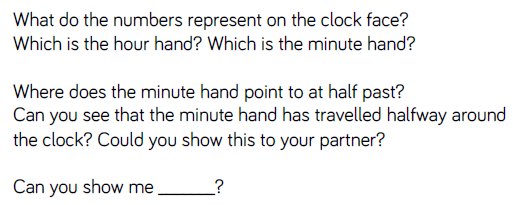 Fluency
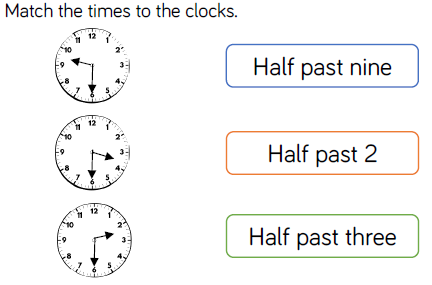 Fluency
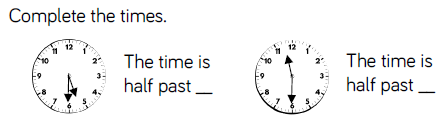 Fluency
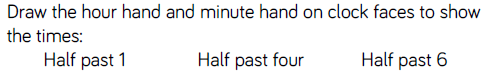 Reasoning and problem solving
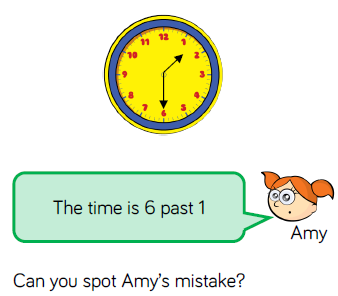 Reasoning and problem solving
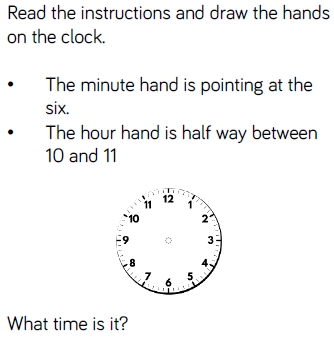 Year 1 Summer Block 6 Measurement: TimeWriting timeNCLO: Measure and begin to record time (hours, minutes, seconds)
Key vocabulary and questions
Hours, minutes, seconds
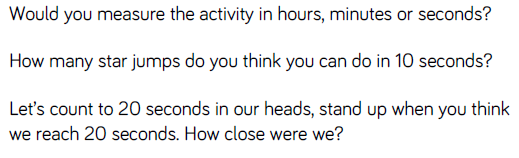 Fluency
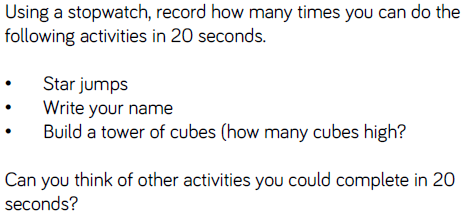 Fluency
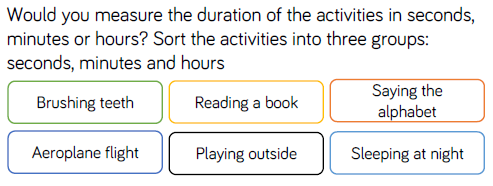 Fluency
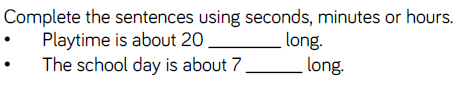 Reasoning and problem solving
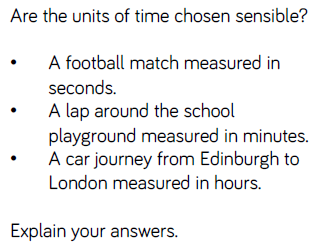 Reasoning and problem solving
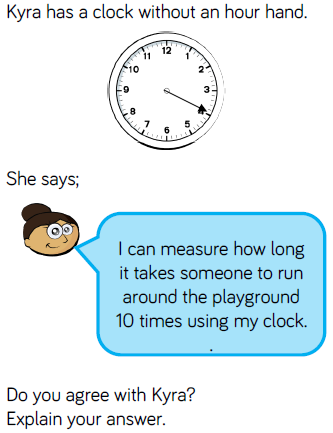 Year 1 Summer Block 6 Measurement: TimeComparing timeNCLO:Tell the time to the hour and half past the hour and draw the hands on a clock face to show these times. Compare, describe and solve practical problems for time.
Key vocabulary and questions
Slower, faster, longer, shorter, hour, minute, second
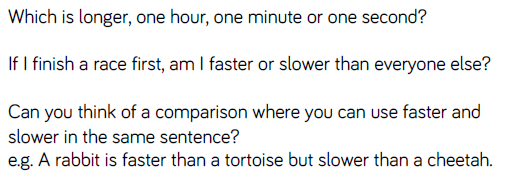 Fluency
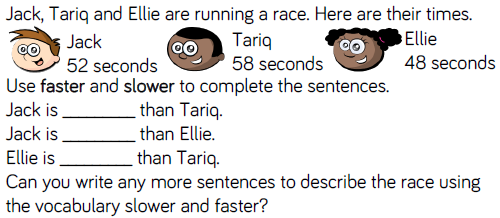 Fluency
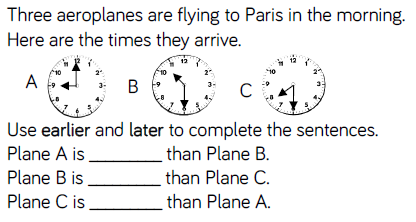 Fluency
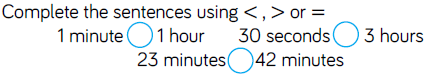 Reasoning and problem solving
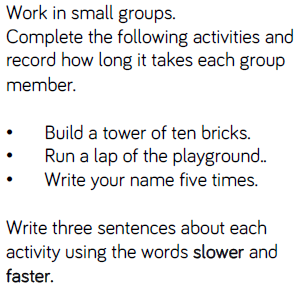 Reasoning and problem solving
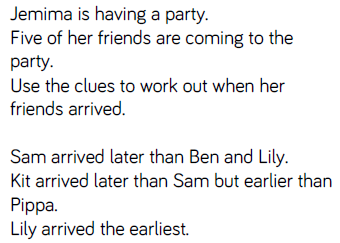 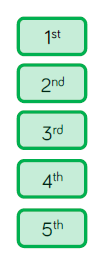